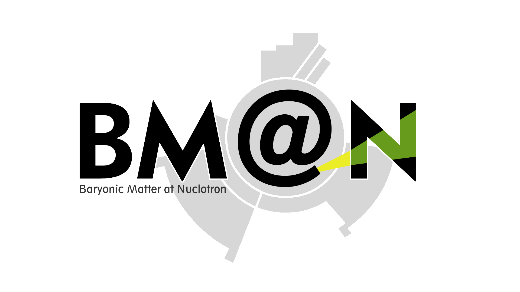 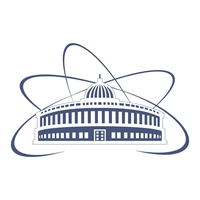 Online Logbook System for the NICA experiments
A. Chebotov, K. Gertsenberger, I. Slepov A. Moshkin 
Veksler and Baldin Laboratory of High Energy Physics, JINR
Nuclotron-based Ion Collider fAcility
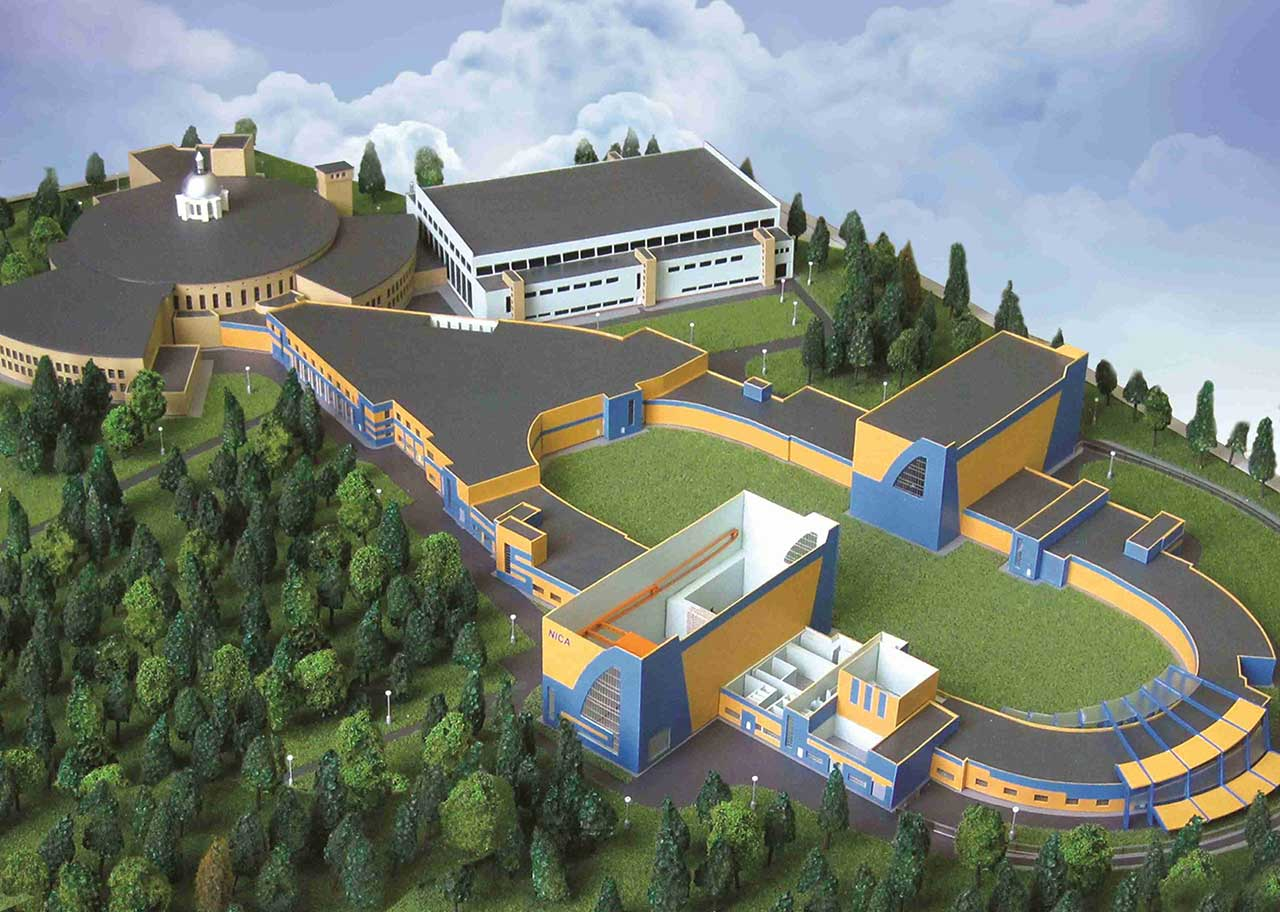 BM@N
Nuclotron
SPD
MPD
Fixed target experiment: BM@N (2018)
Official site: bmn.jinr.ru
10 November 2020
2
Baryonic Matter @ Nuclotron
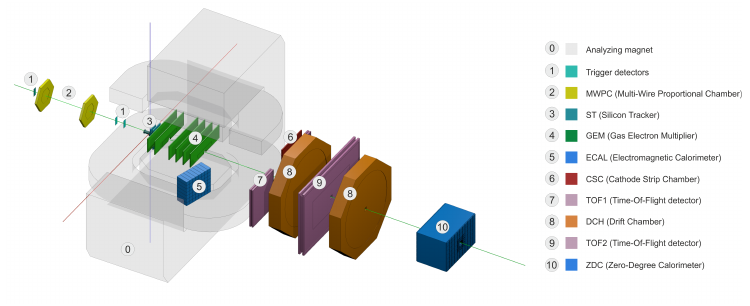 BM@N Sessions (2015 – 2018)
10 November 2020
3
Old Versions of the Logbook
Old Versions of the Logbook
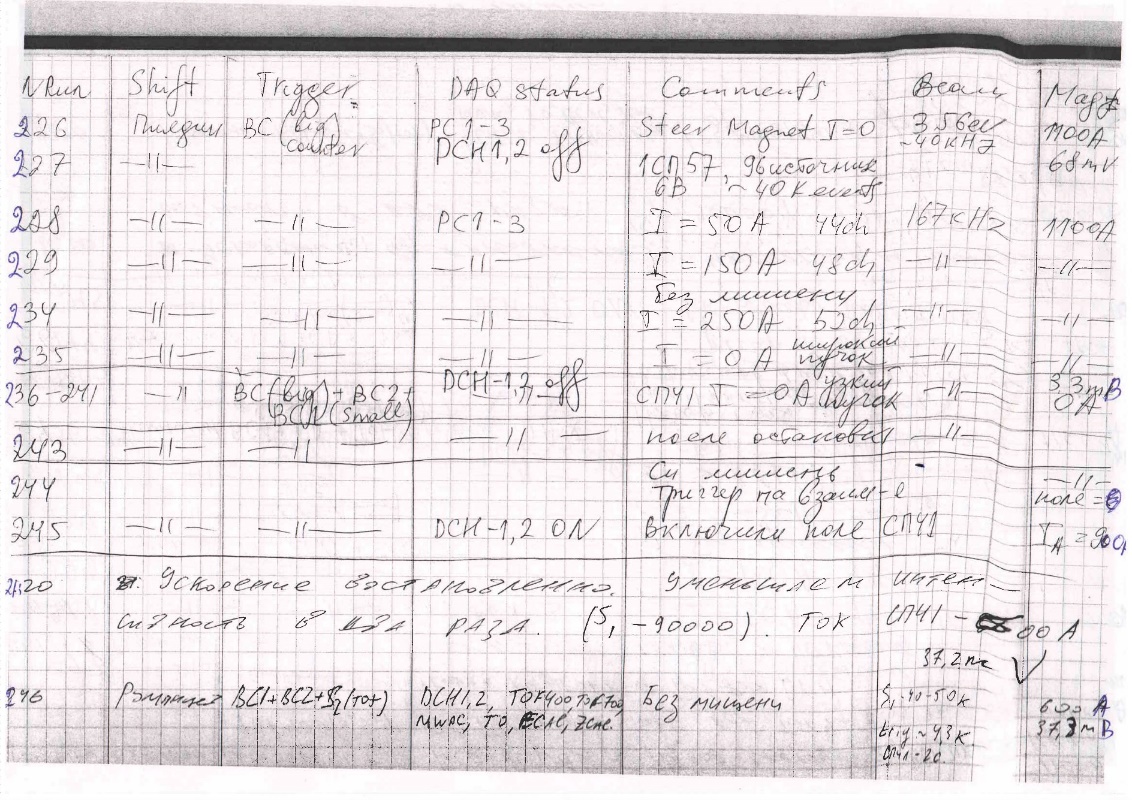 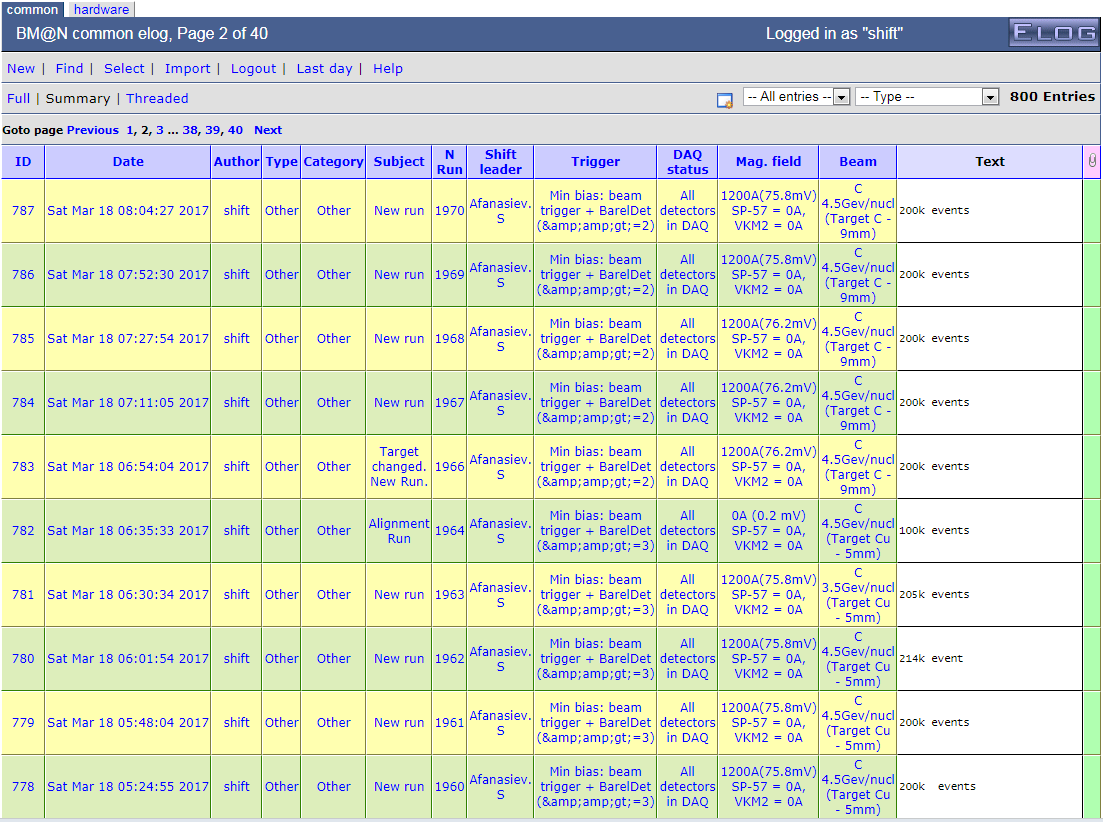 10 November 2020
4
Current version of the logbook: e-Log platform
Number of records per page
Create a  
new run
Current 
day records
Work with
dictionaries
Username
Advanced find
User
Cabinet
Page     number
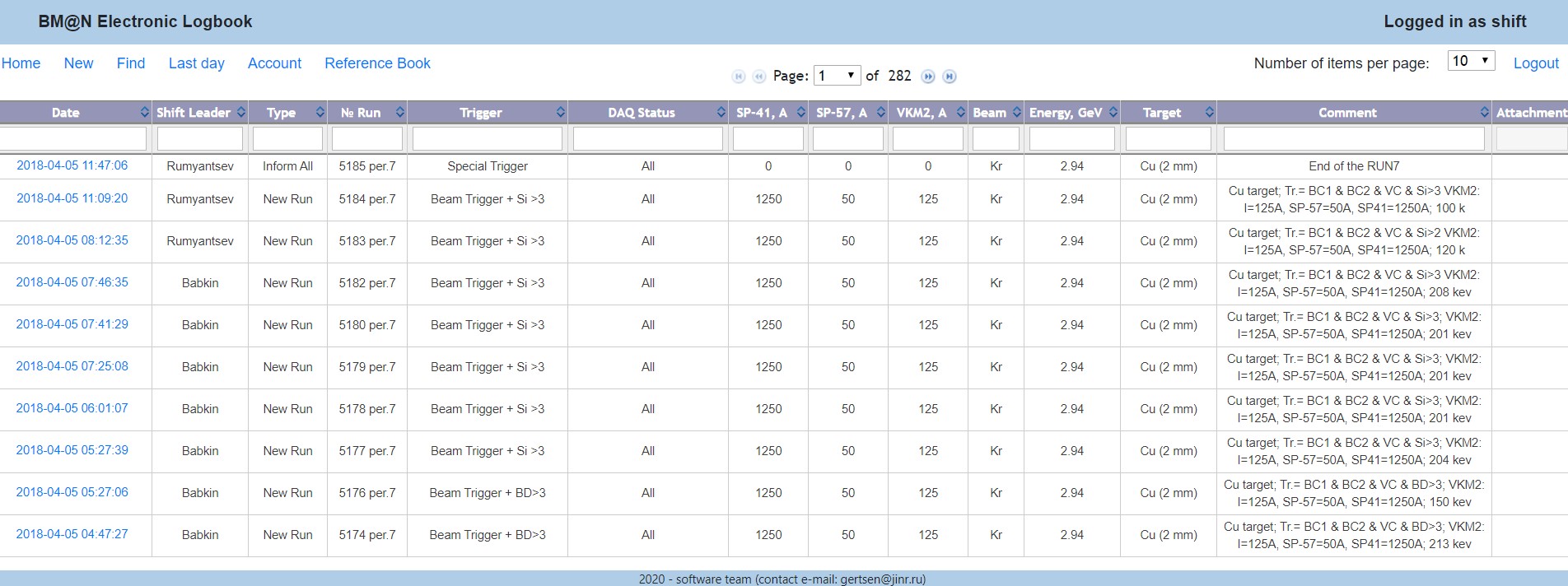 Fast 
search
10 November 2020
5
Electronic Logbook
What is an e-Log and why is it needed?
The online electronic logbook allows shift members to record information on current events, states of various systems, operation conditions of detectors., which are further used in processing and physics analysis of the particle collision events.
The system provides collaboration members with tools for convenient viewing, managing and searching for the required information in the logbook.
10 November 2020
6
e-Log platform
The e-Log platform uses a developed Logbook Database based on  PostgreSQL.
The e-Log uses the Database to store the experiment logbook data, ensure correct multi-user access, data consistency, integrity and provide automatic regular data backup for cases of software errors or hardware failures.
Developed interfaces provides an unified access to required logbook data for various online and offline systems, such as: BmnRoot and Online Monitoring
A part of e-Log data is automatically transferred to the Unified Database of the experiment to use in offline event analysis.
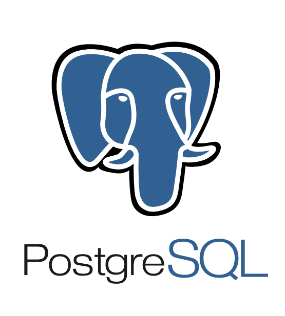 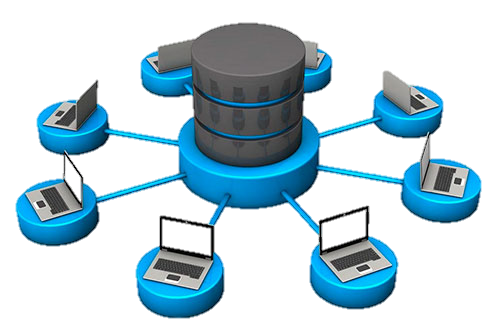 10 November 2020
7
e-Log database scheme
The main table with all logbook records (record_ table located in the center of the figure) uses the following set of dictionaries:
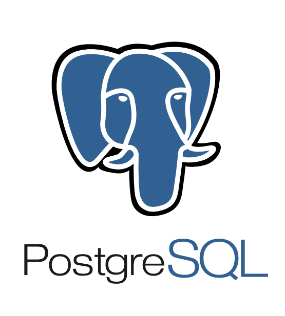 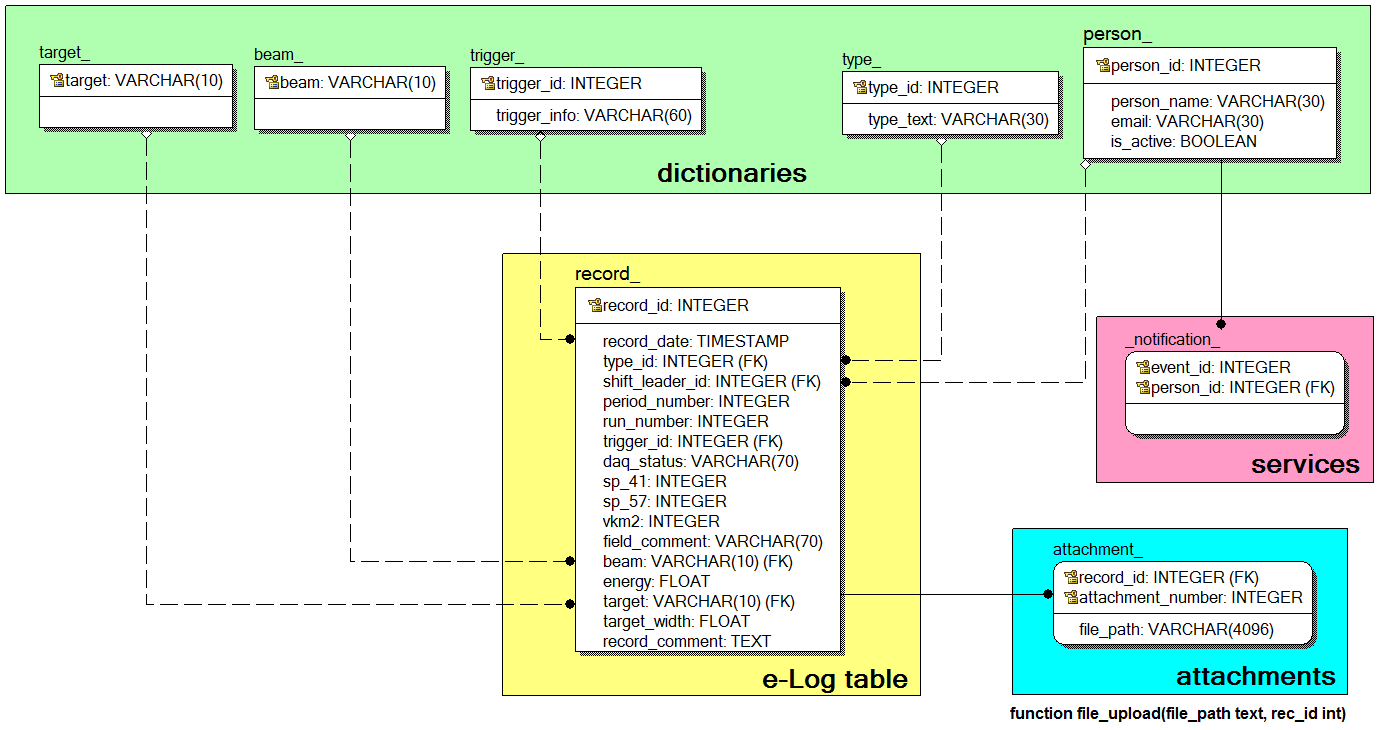 a dictionary of all possible beam particles;
a dictionary of all possible targets;
a dictionary of all possible trigger types;
a dictionary of record types: ‘shift started’, ‘problem report’, ‘configuration’, ‘new run’, etc.
a list of the collaboration members.
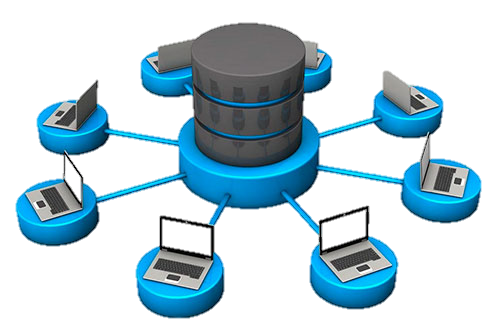 10 November 2020
8
e-Log: Authentication/Authorization service
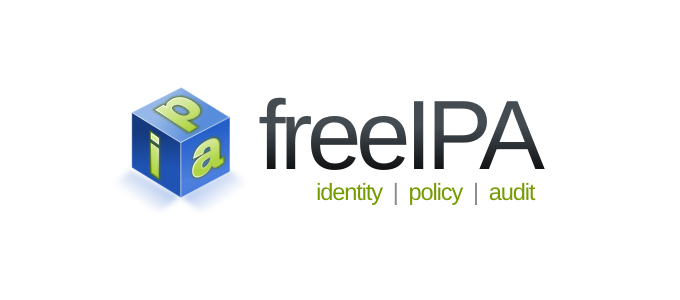 Three-step process
Identification
Authorization
Authentication
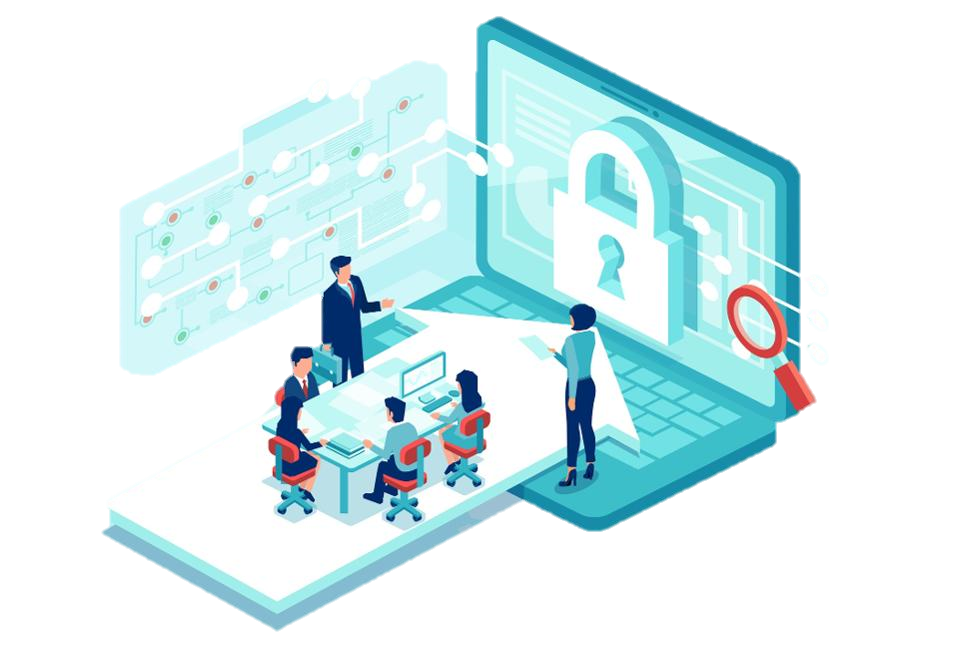 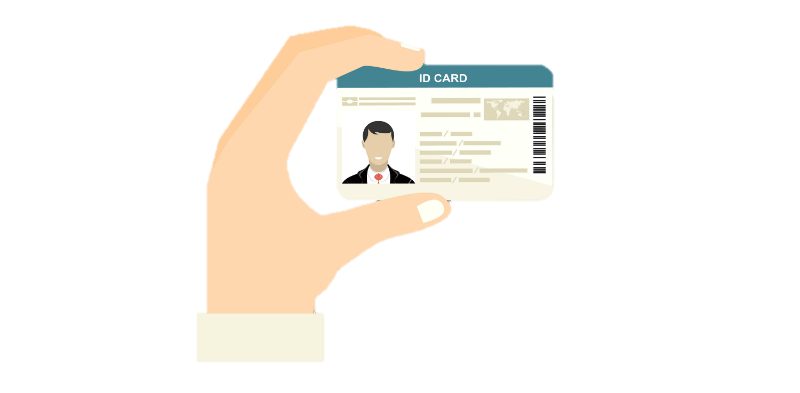 This stage provides access  to functions the service       (system) depending on access only do what you have permissions
Identification happens when a user claims an identity.
That is the authentication process: verifying a           claimed identity.
Access control systems grants access to resources only to users whose identity has been proved and having the required permissions.
10 November 2020
9
e-Log: Authentication/Authorization service
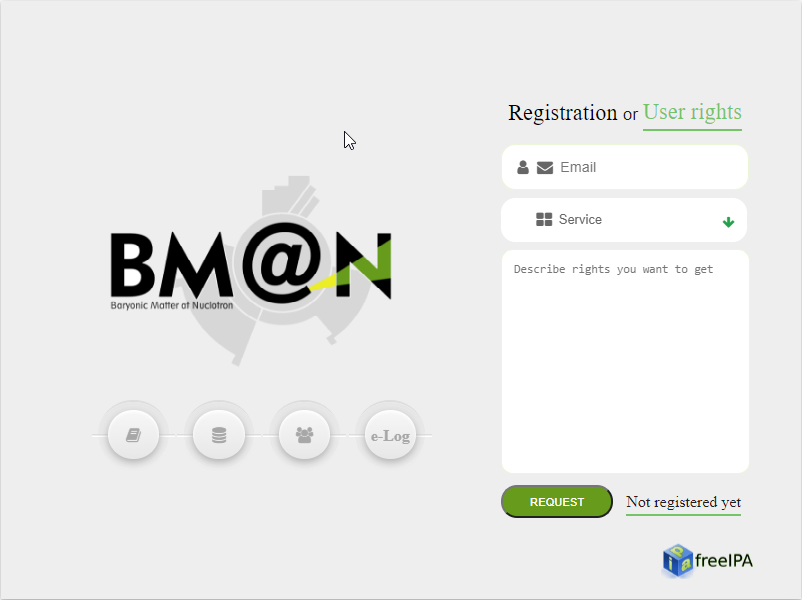 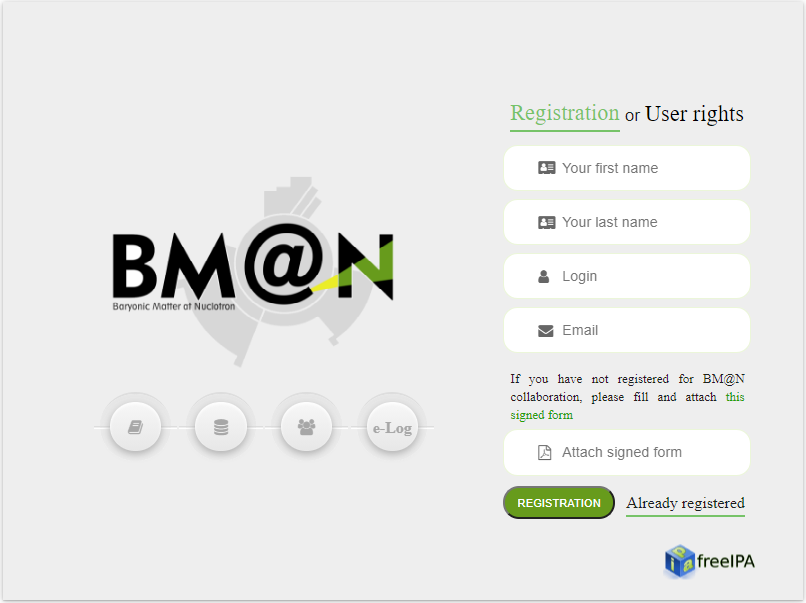 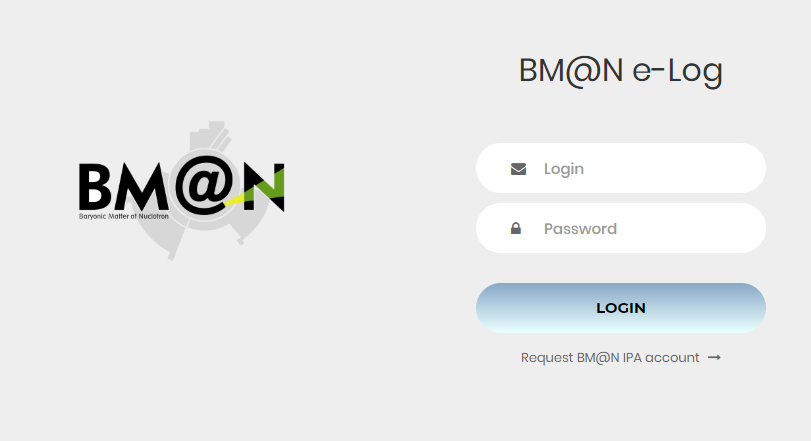 10 November 2020
10
e-Log: Access scheme
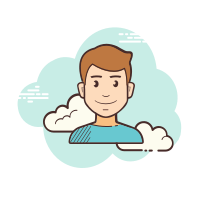 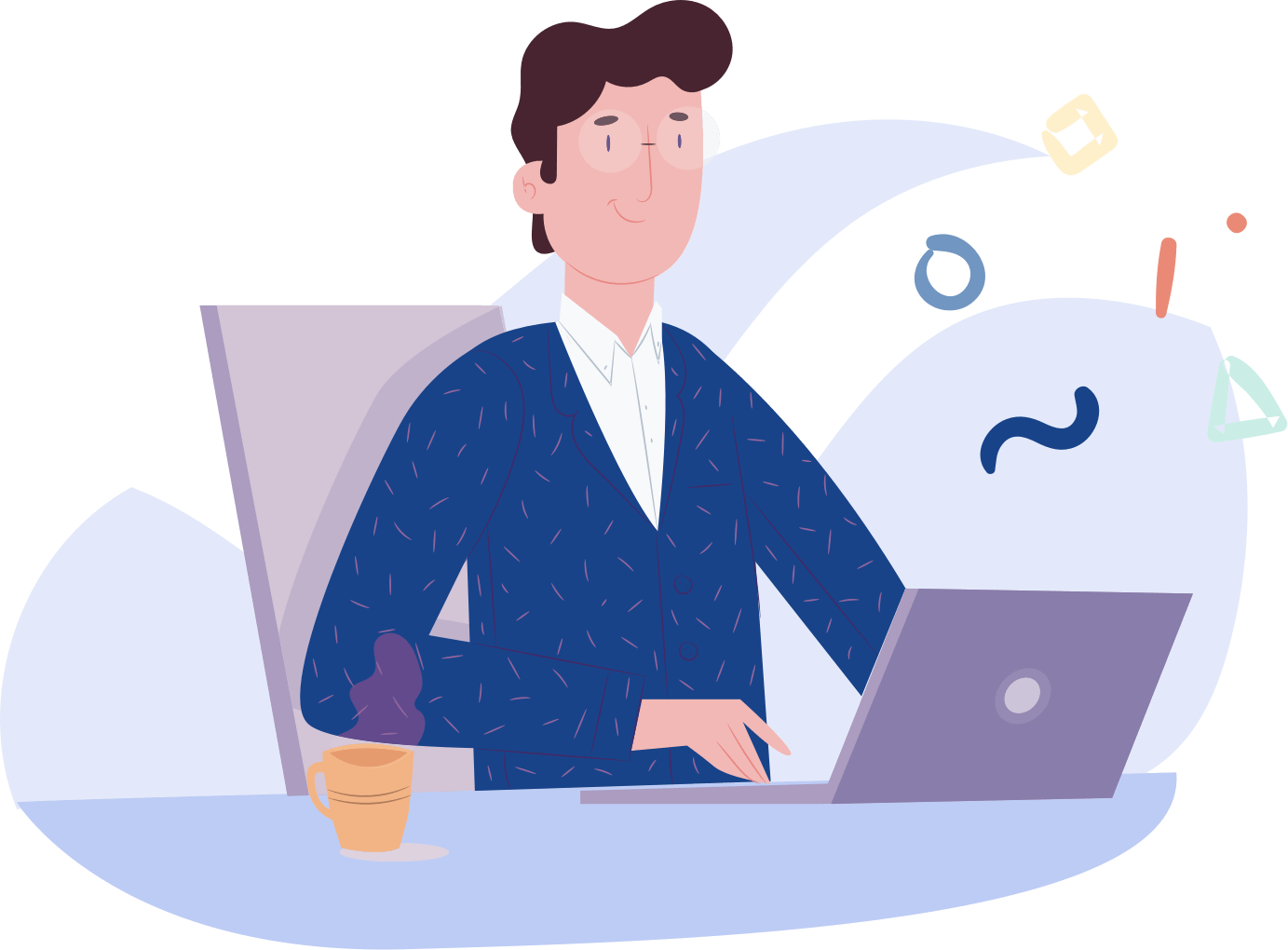 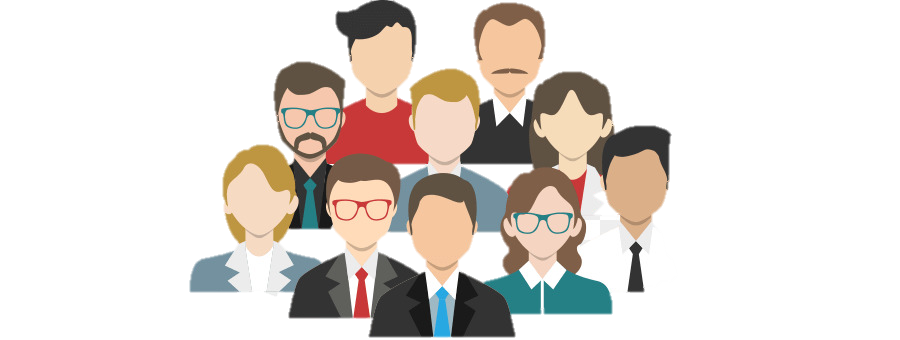 shift 
operators
admins
users
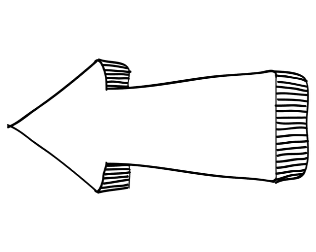 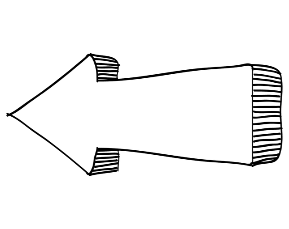 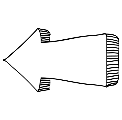 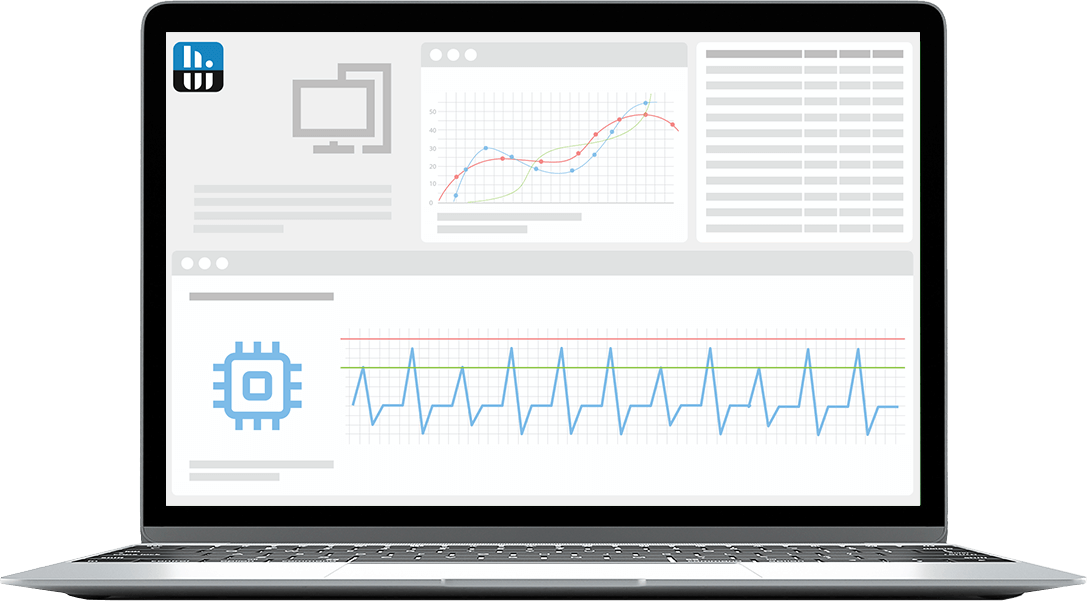 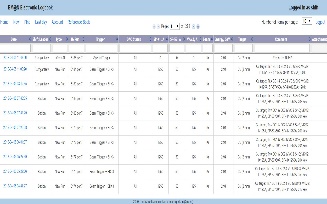 Web 
interface
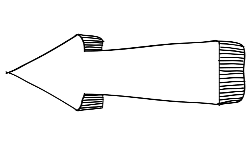 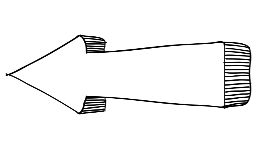 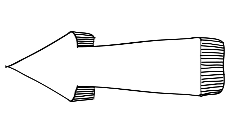 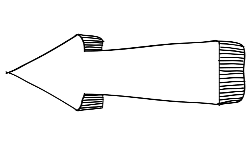 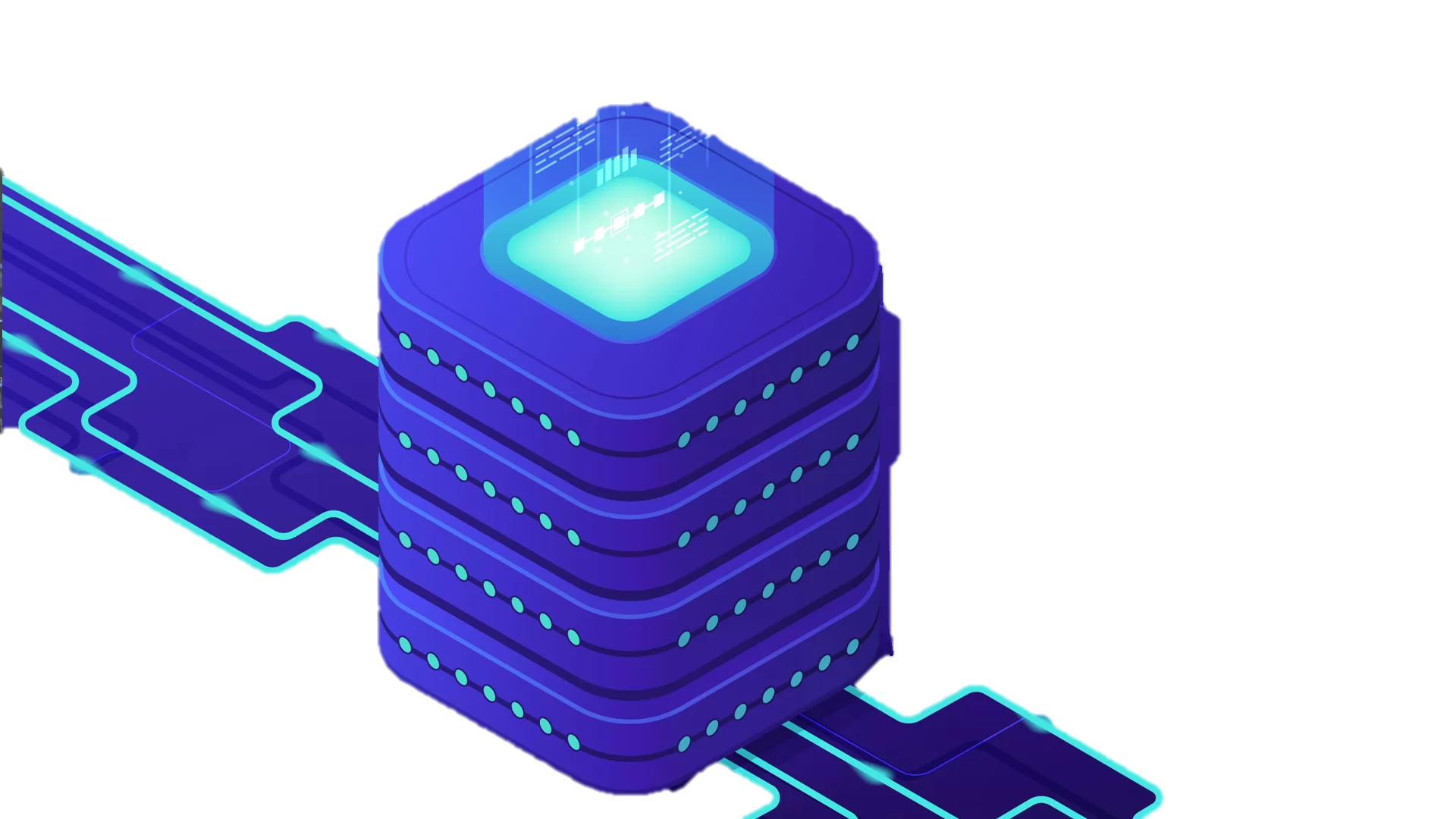 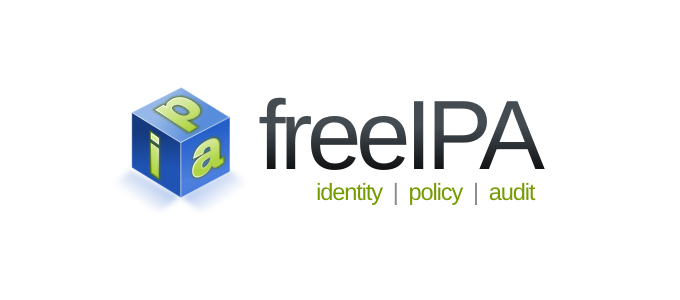 Database
10 November 2020
11
e-Log: Group users
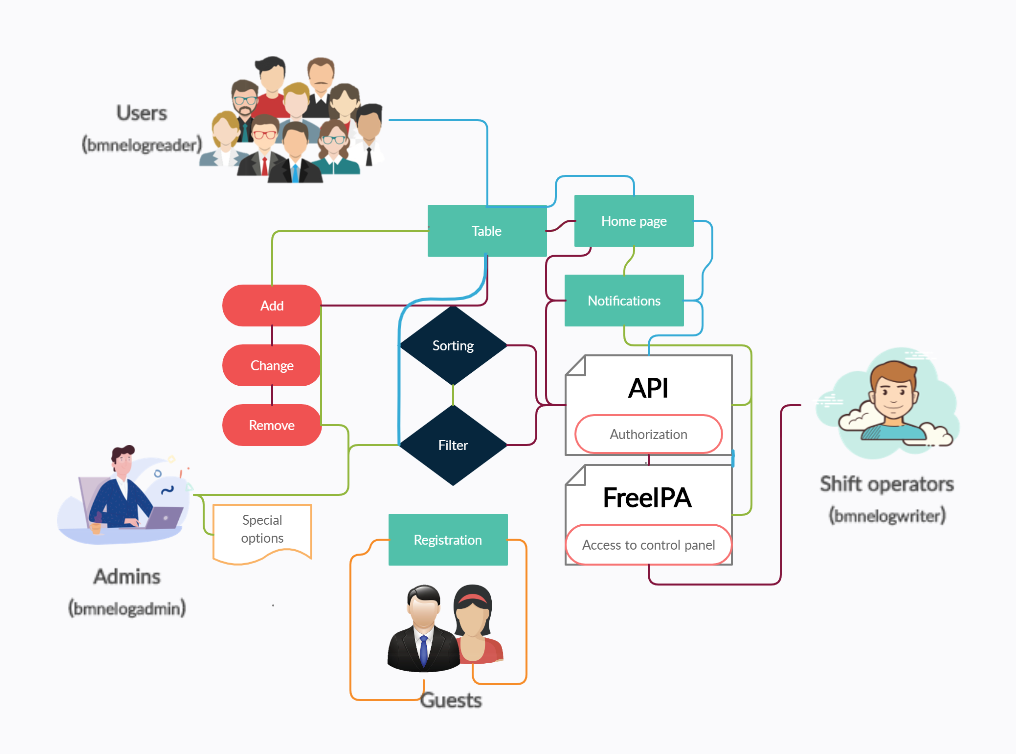 10 November 2020
12
e-Log: Functions
Administrator access
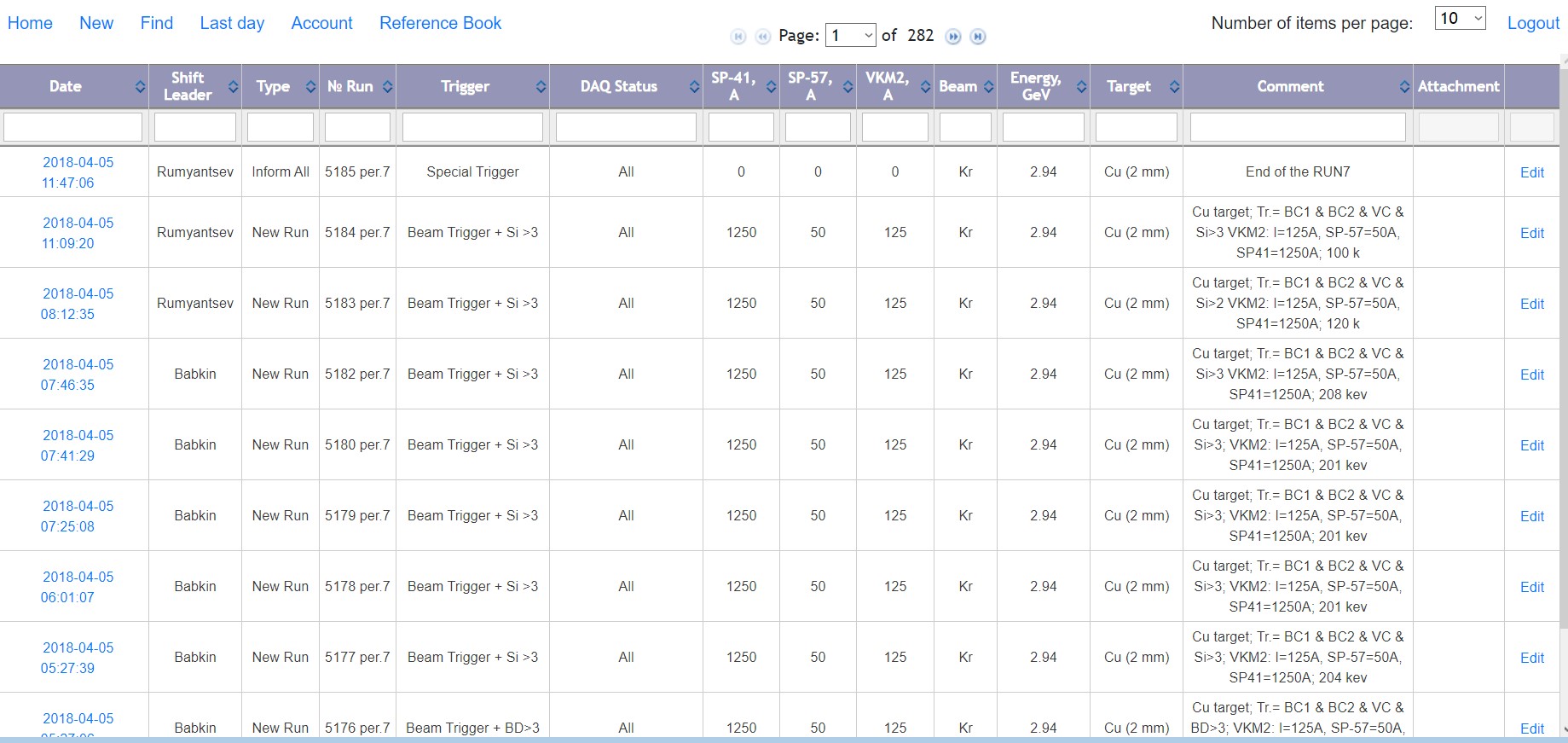 10 November 2020
13
e-Log: Functions
Dictionary of record types
Dictionary of used triggers
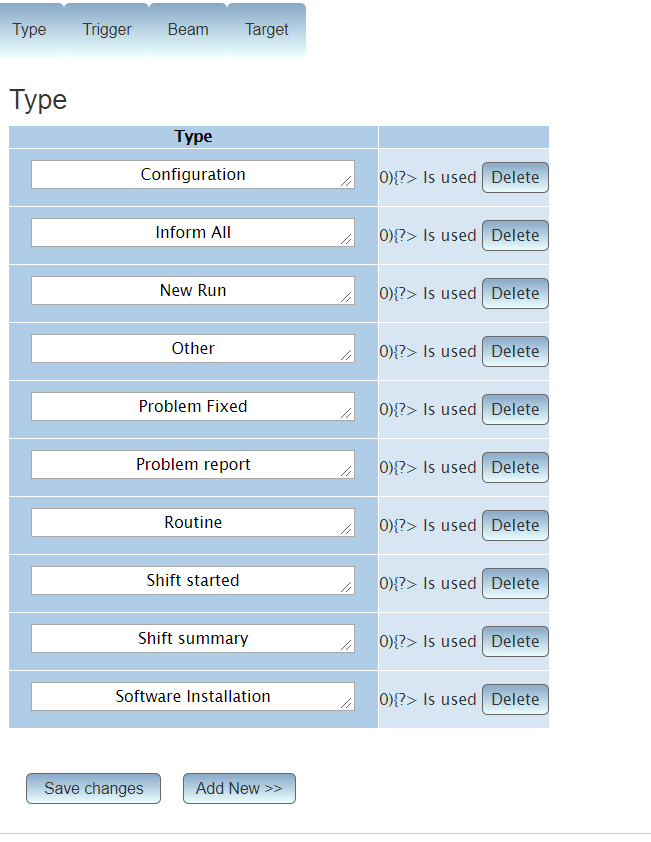 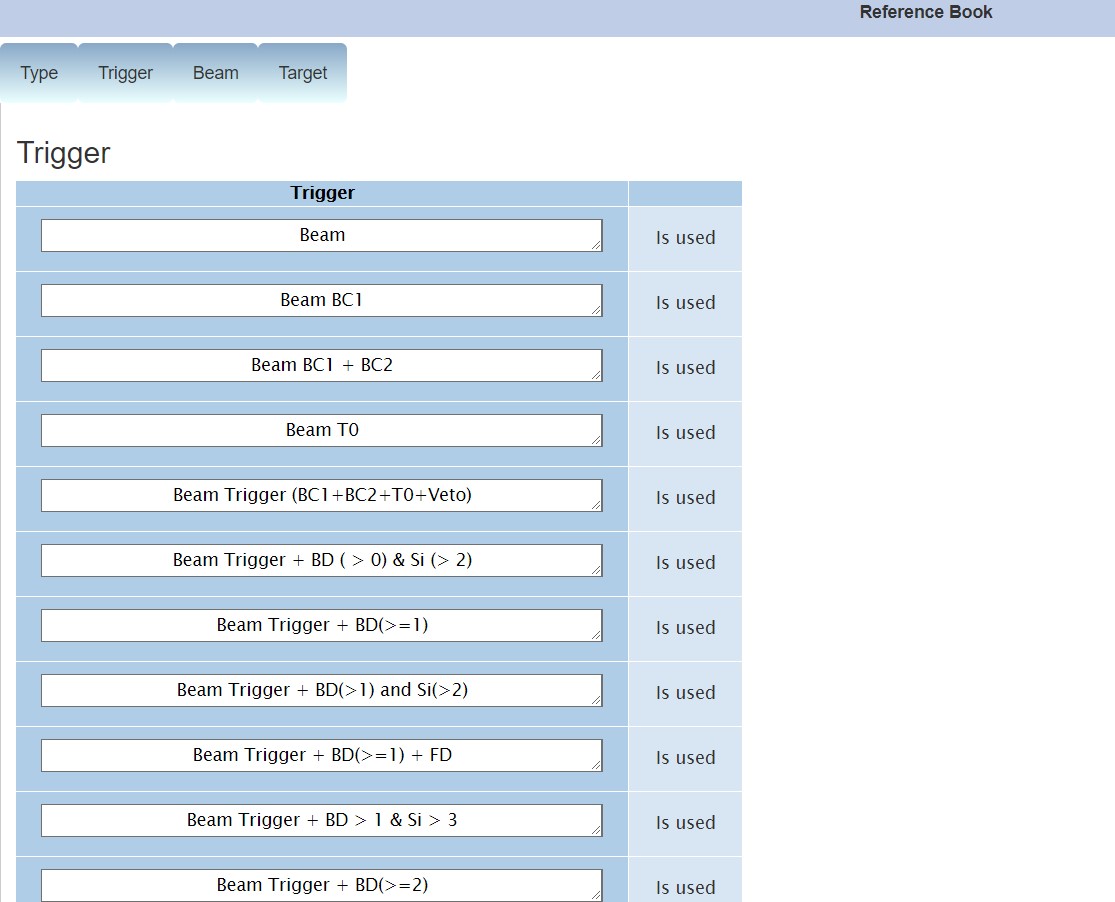 Advanced administrator settings
10 November 2020
14
e-Log: Functions
Dictionary of targets
Dictionary of beam particles
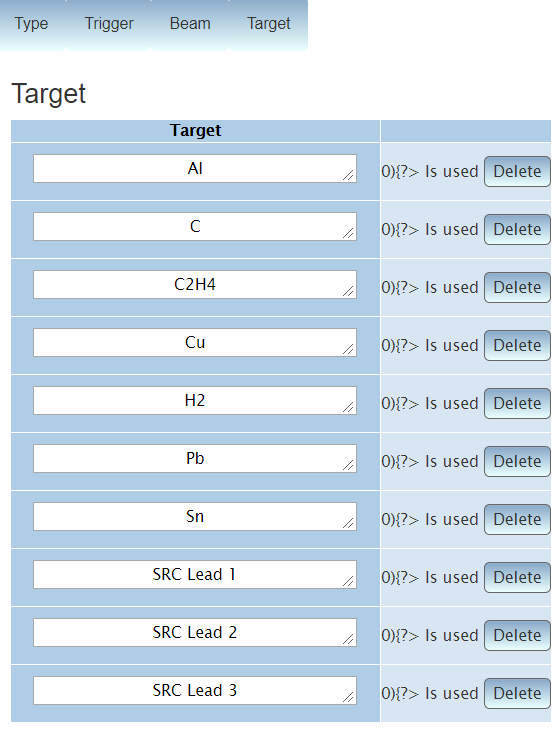 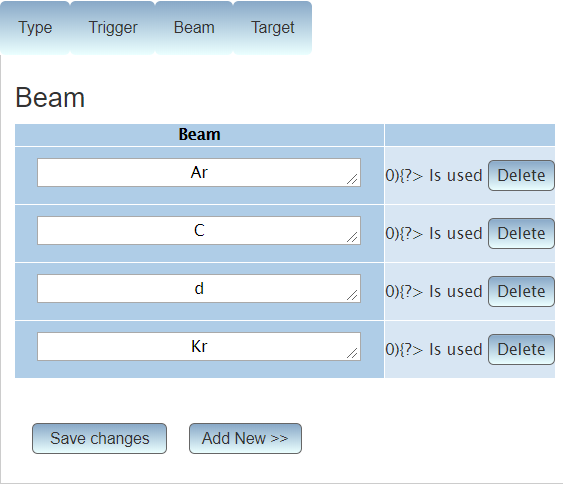 Advanced administrator settings
10 November 2020
15
e-Log: Functions
Sort data by selected parameters and Fast data filtering
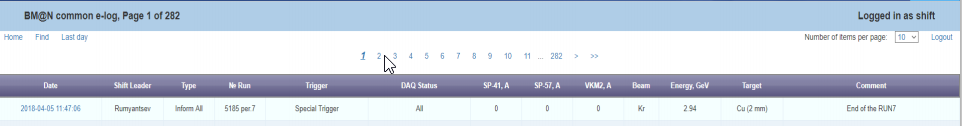 Before
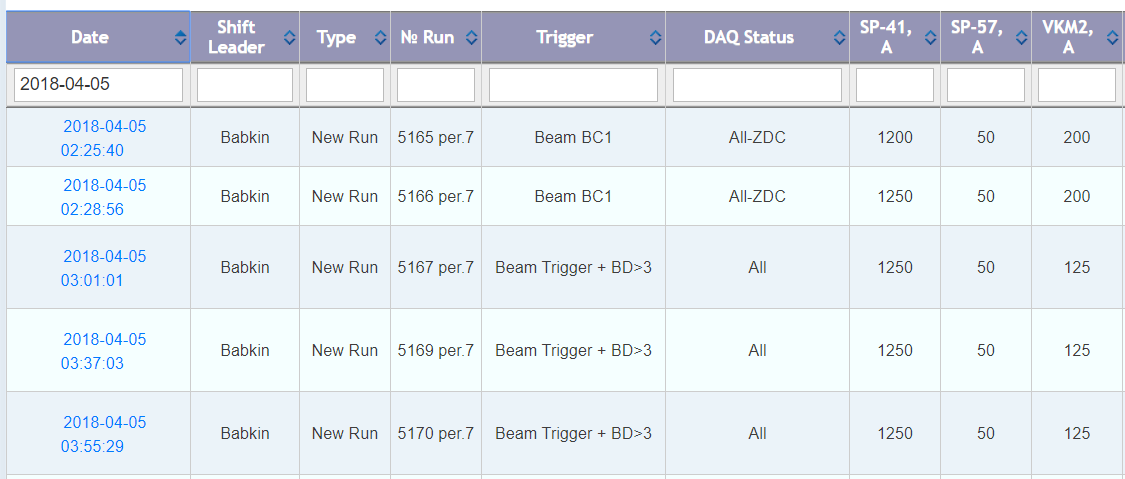 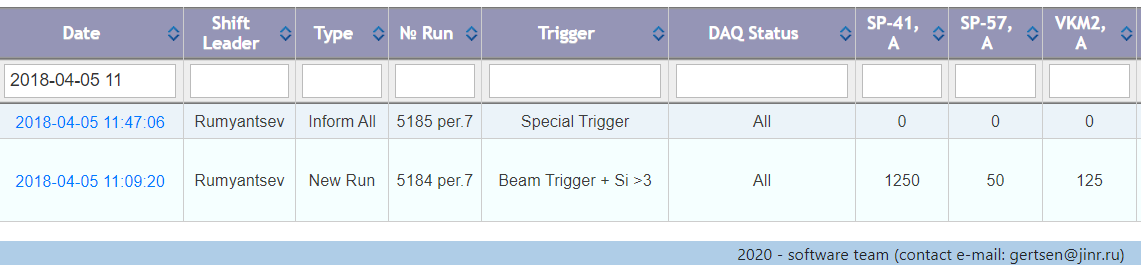 After
10 November 2020
16
e-Log: Last day
is a useful feature during Runs
There is a table of current day events for shift operators.
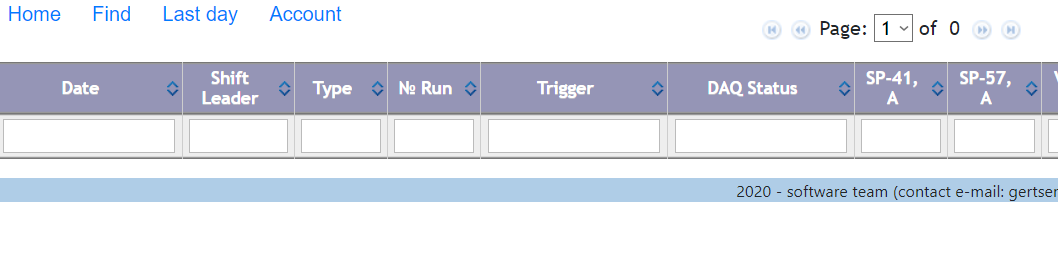 10 November 2020
17
e-Log: Account
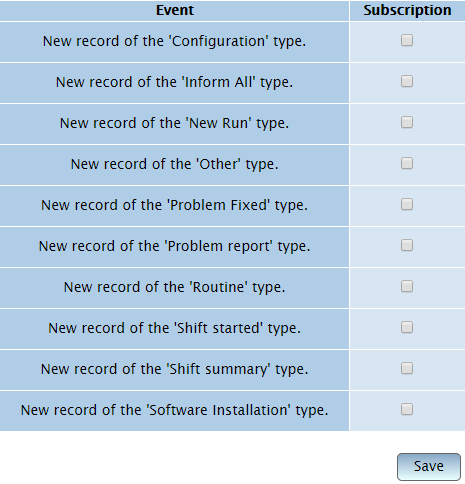 In your account you can subscribe to the email notifications for selected types of occurred events
10 November 2020
18
e-Log: Functions
Advanced filtering
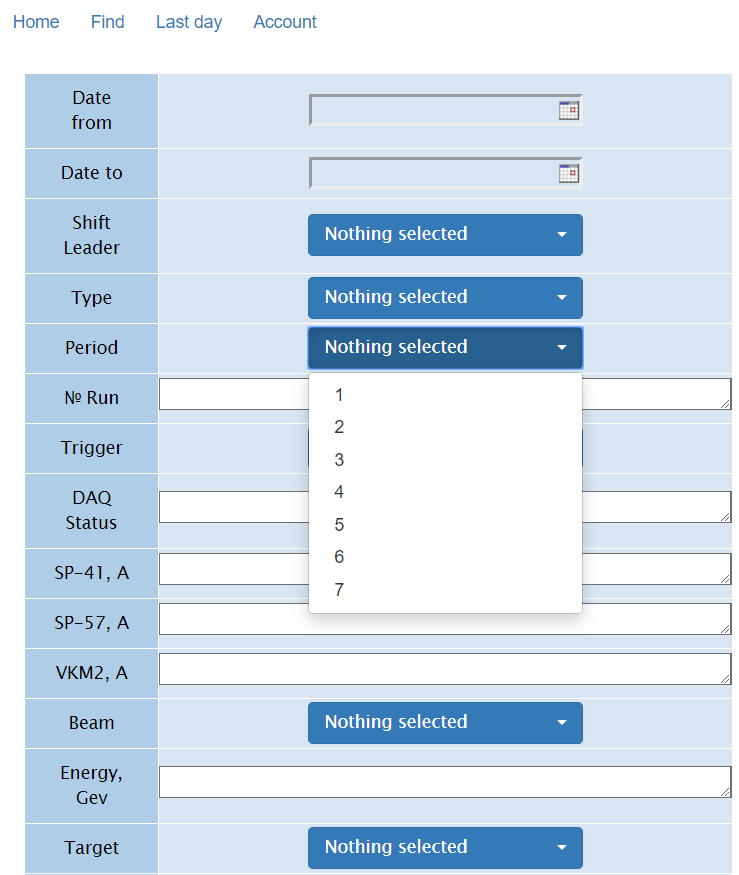 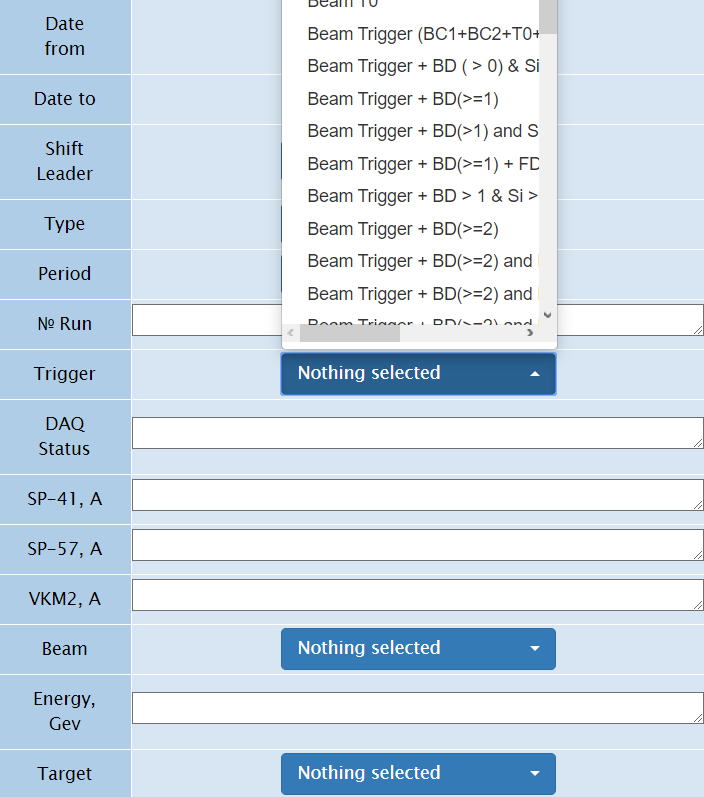 10 November 2020
19
e-Log: Functions
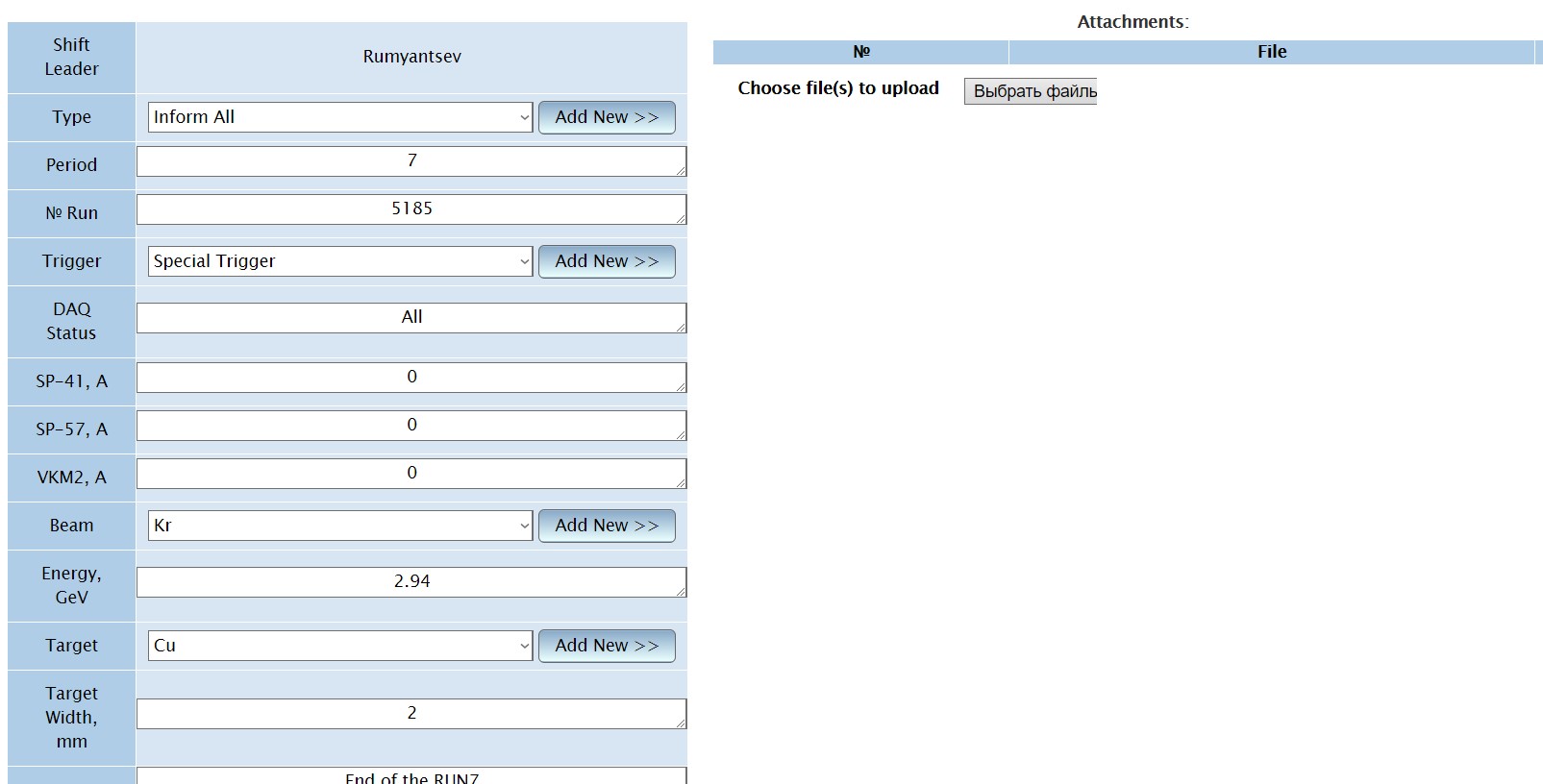 Only users belonging to the administrator role or shift operators can create or change records.
10 November 2020
20
e-Log on the BM@N official Web site
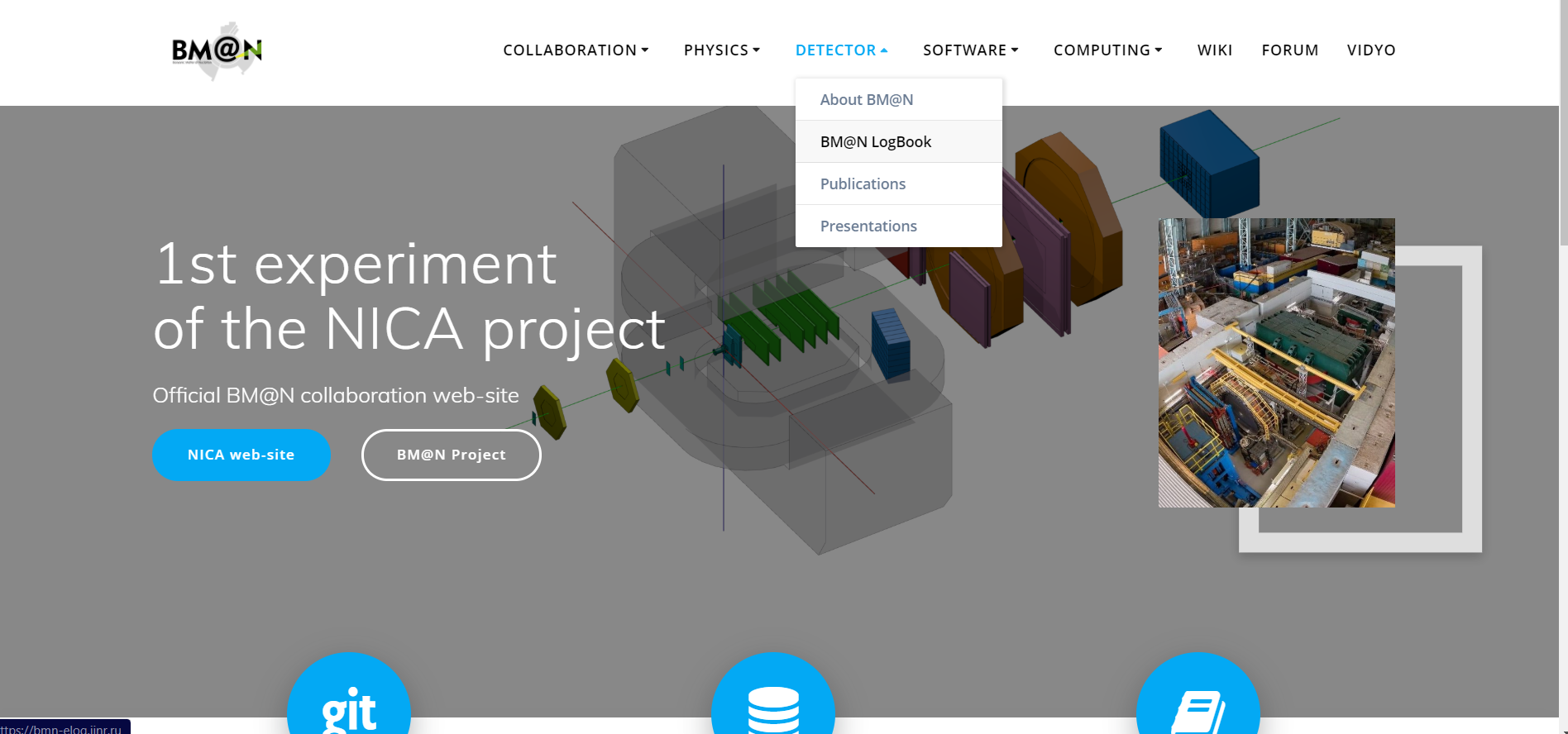 https://bmn.jinr.ru/
10 November 2020
21
Summary
e-Log platform is an information system for viewing, modifying and visualizing the information on the BM@N experiment sessions for shift crews. The Electronic Logbook stores the information on events and problems occurred in the experiment during its operation.
The e-Log system uses the developed Logbook Database based on PostgreSQL which ensures data consistency, integrity and automatic backup of the stored data.
The platform integrates access control functions using the FreeIPA system.
RFBR support with the NICA three-year grant (№18-02-40125) enables to improve the online Electronic Logbook system, which is used in online and offline data processing.
10 November 2020
22
Thank you for your attention!
10 November 2020
23